Sam
cap
Dyma
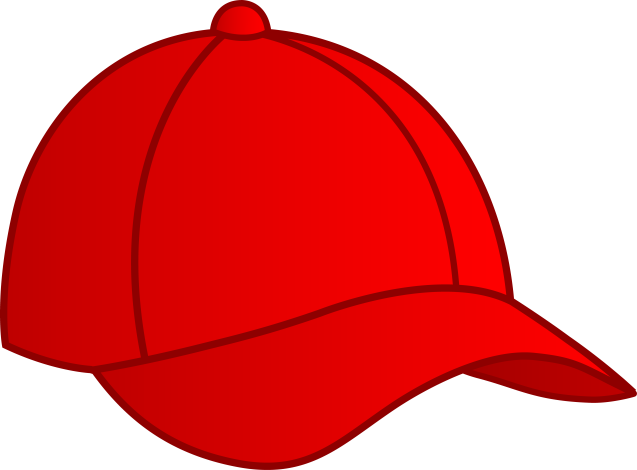 Jess
cap
Dyma
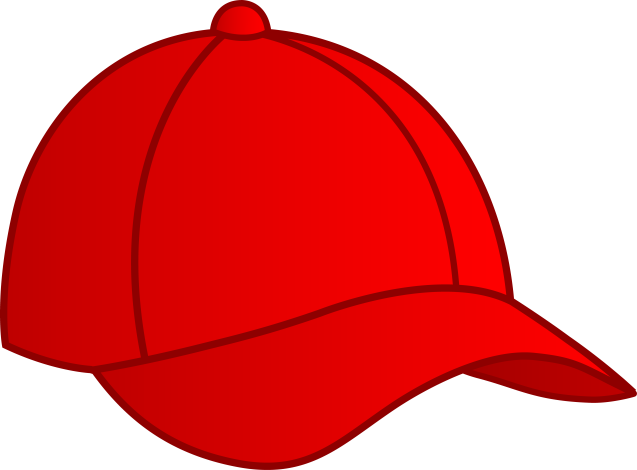 map
Pat
Dyma
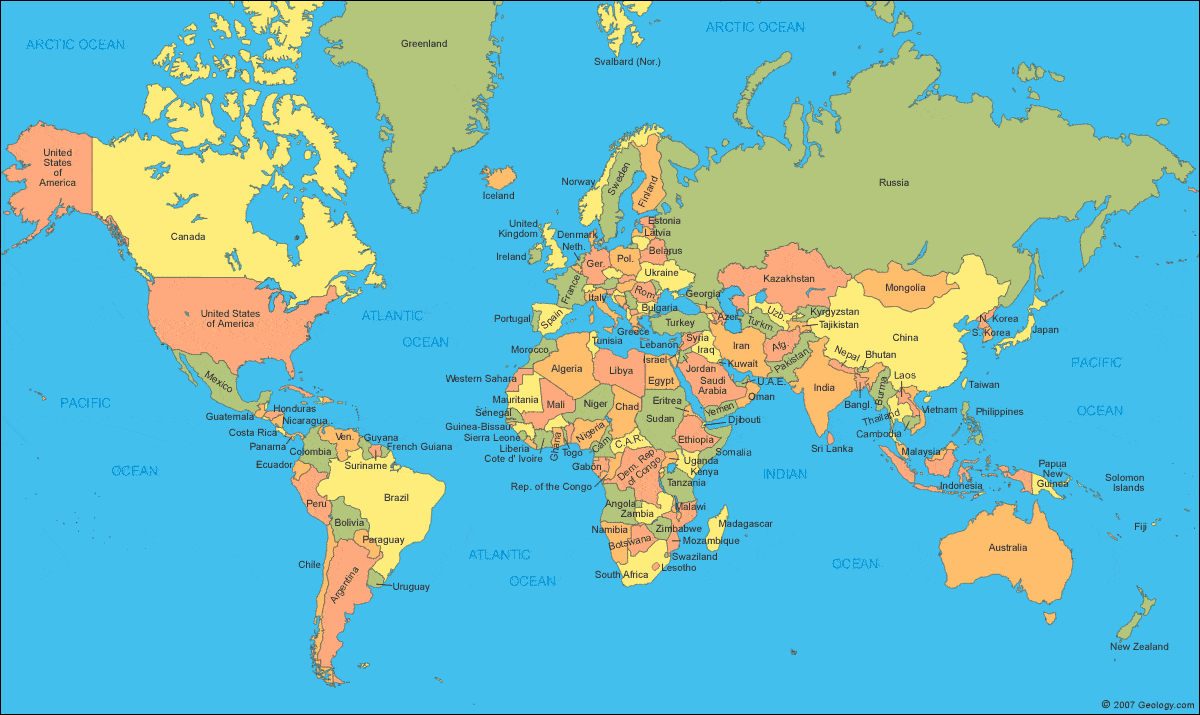 Pat
map
Dyma
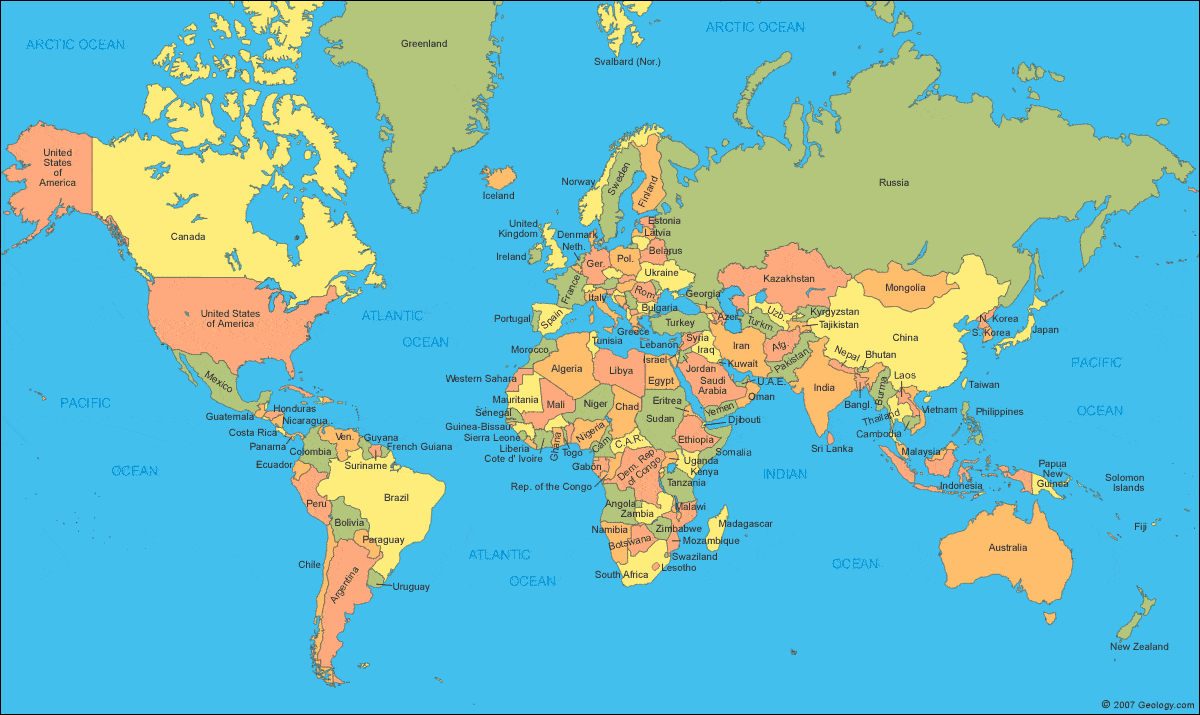 Dyma
mop
Nia
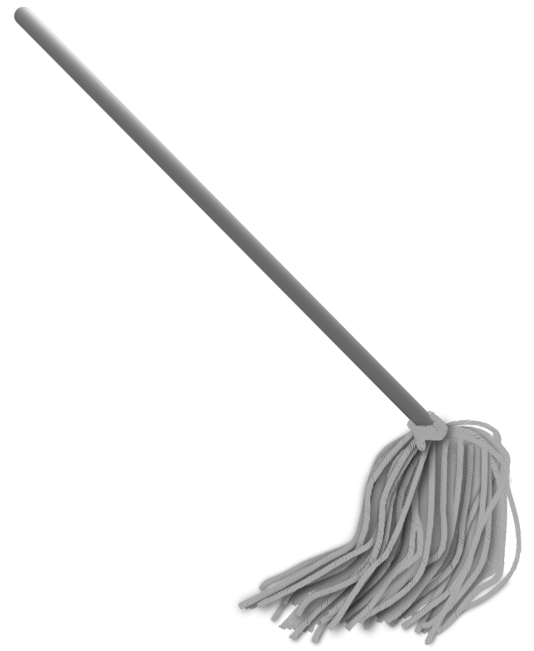 Beti
mop
Dyma
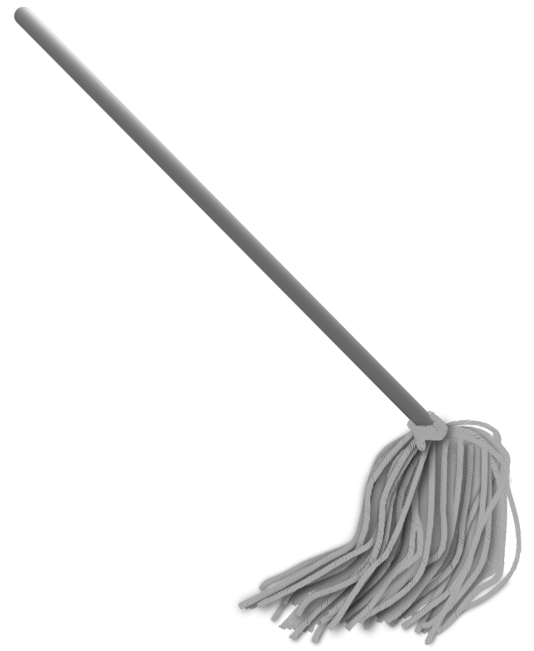